Business
Business Plan
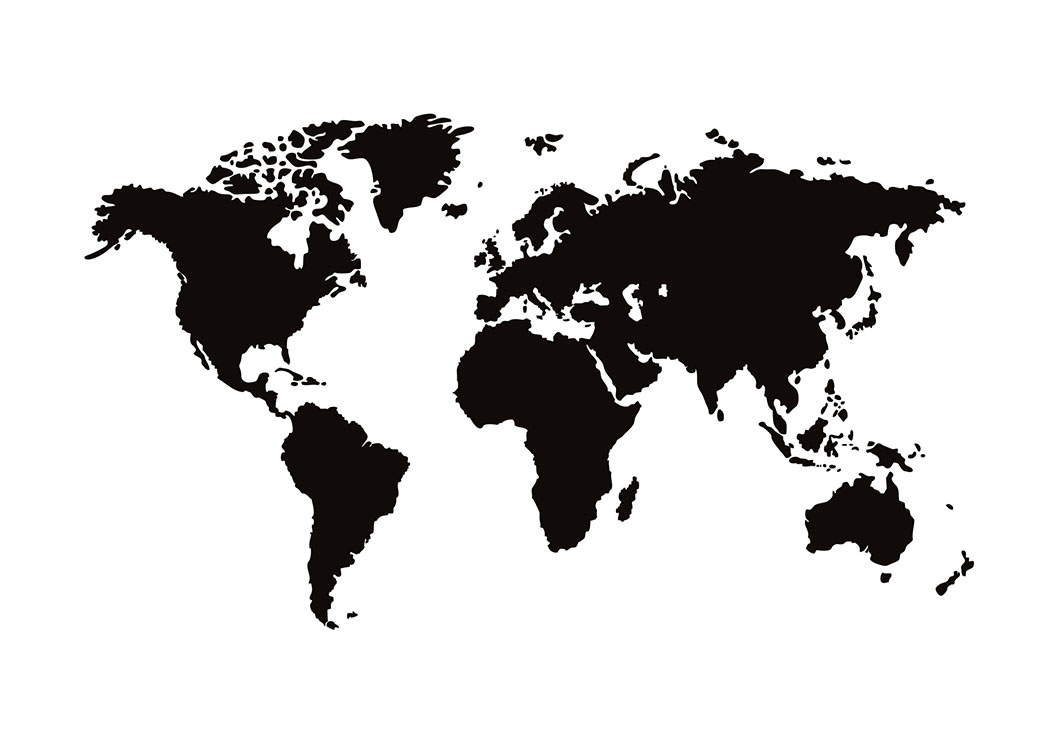 Table of Contents
About
1-1. Company profile
Business
The company's mission, ○○○○○○○○
The ○○○○○ service is designed to help you achieve this goal.
Representative Biographies
○○○○○○○
Full name XX XX
Graduated from ○○ University, Faculty of ○○, in the year 00.
00 Year 00 Joined ○○○○○○○○, Inc.
Establish and head up a 0000 business
00 00 Achieved 00, Awarded 00
Speaking on 0000 and writing on 0000
Business Overview
2-1. Business description
Realization of ◯◯◯◯◯◯◯◯◯
theme
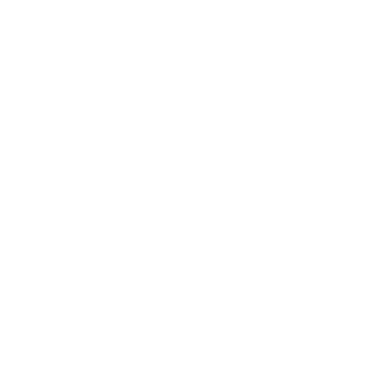 concept
Efficiency of ◯◯◯◯◯◯ by ◯◯◯◯◯
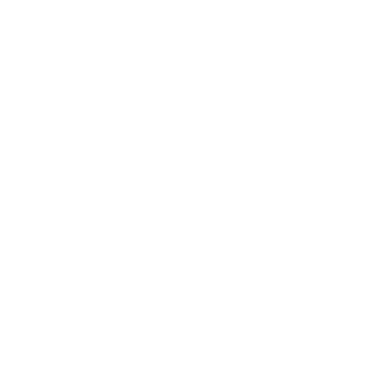 value provided
 (by product, service, etc.)
Expansion of ◯◯◯◯◯◯ by ◯◯◯◯◯
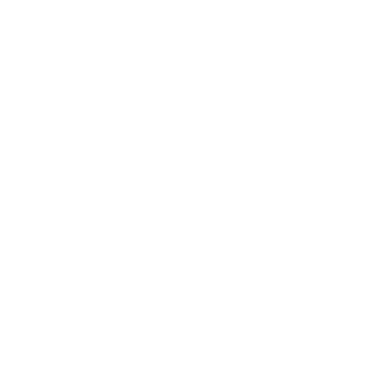 Companies interested in ◯◯◯◯◯◯◯
Target Clients
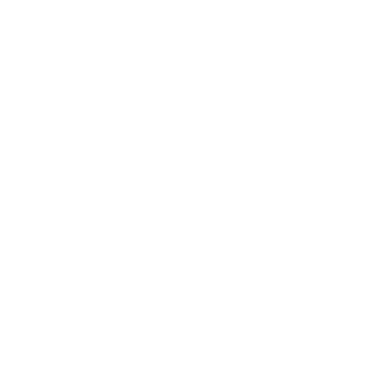 Achieve gross profit of Fat Fat Fat by 20XX.
Target
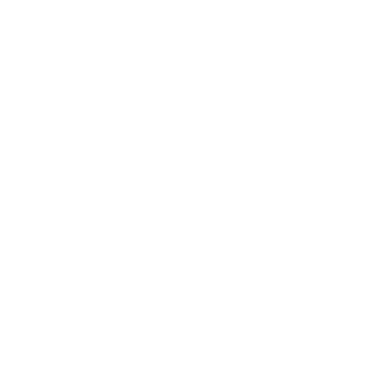 Business Overview
2-2. Background of starting a business
In order to achieve our goals for 20XX, we need to launch new businesses.
Background of the need for new business
Impact of new business
Growth in the core business has leveled off
Market is also expected to remain flat due to the macro environment.
As the second pillar of the company
New business contributed
○○○○○○ streamlining operations
Expanding the number of XX by implementing XX.
Creating a system that enables the accumulation of ____________.
Securing XXX human resources
○○○○○○ streamlining operations
Expanding the number of XX by implementing XX.
Creating a system that enables the accumulation of ____________.
Securing XXX human resources
Business Overview
2-3. Service overview
The XXX service is for XXX companies that optimize XXX. Even those with no knowledge of the system can easily implement it and reduce costs.
●● Type
Tools
Main services (functions)
Creation, operation and automatic updating of ○○○○
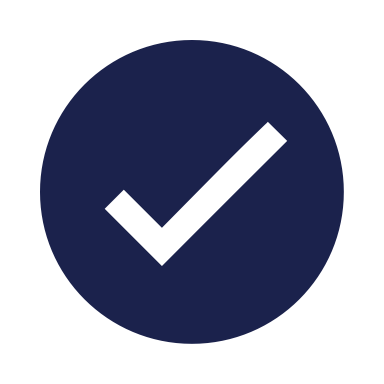 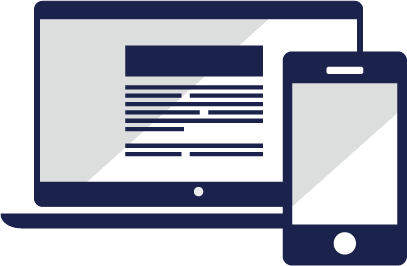 Edit, share, and publish at ○○○○
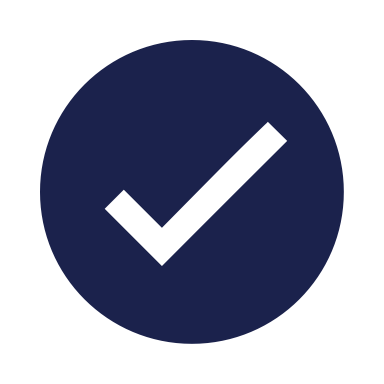 Automatic tabulation and reporting on ○○○○
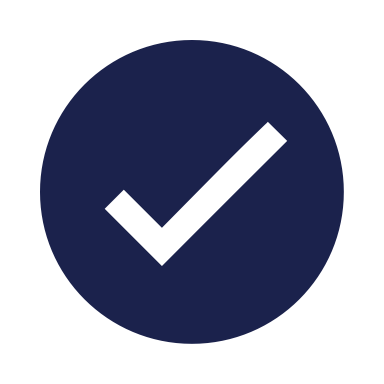 Introduction support and improvement proposals by XXX specialists
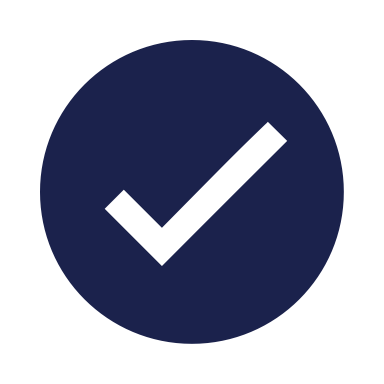 Business Overview
2-3. Service overview
It has functions mainly focused on "improving the efficiency of ____" and "optimizing ____".
XXX and XXX functions will continue to enhance development.
Business Overview
2-5. Strengths of the company (value proposition)
Our Strengths is Supervised by experts at ○○○○○
3
Value that competitors can provide
Available at ◯◯◯◯◯◯◯◯
◯◯◯◯◯◯◯◯
◯◯◯◯◯◯◯◯
◯◯◯◯◯◯◯◯
◯◯◯◯◯◯◯◯
◯◯◯◯◯◯◯◯
Competitors.
Value we can provide
Value that only your company can provide
Supervised by a specialist in the field
Available at ◯◯◯◯◯◯◯◯
◯◯◯◯◯◯◯◯
◯◯◯◯◯◯◯◯
◯◯◯◯◯◯◯◯
◯◯◯◯◯◯◯◯
The company's own company.
Value we can provide
The client is.
Desired Value
2
1
The value that customers want
Improve ◯◯◯◯◯◯◯
Improve ◯◯◯◯◯◯◯
Streamlining ◯◯◯◯◯◯◯
◯◯◯◯◯◯◯
◯◯◯◯◯◯◯
◯◯◯◯◯◯◯
value proposition
Business Overview
2-6. Strategic design
Products & Services
Sales Channels
Intuitive operation and editing
Agency Sales
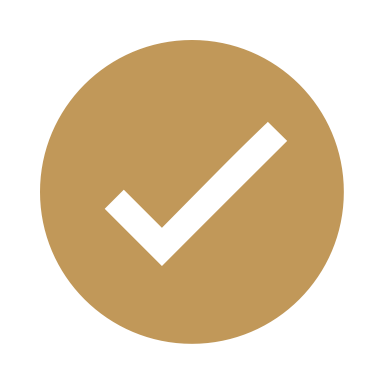 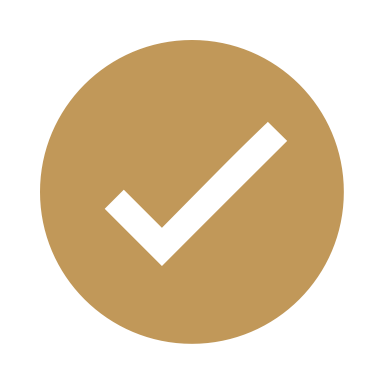 The UI is designed so that even first-time users can easily operate and edit the software. Automatic tallying of 0000's...
We anticipate contracting with Company X, which already has a proven track record of sales with ○○○○○○ services, ...
Dedicated support system
Referrals from clients
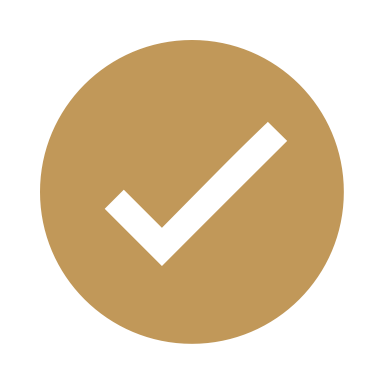 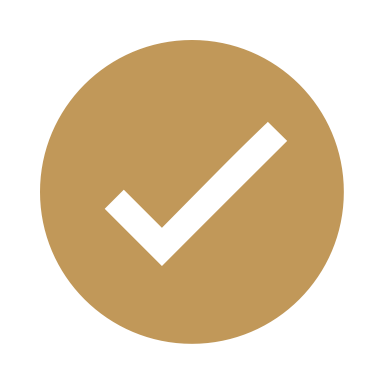 The company will be assigned a dedicated support person who will respond quickly and offer suggestions for improvement.
Through referral-based sales, we will prioritize potential customers with identified needs, and...
Promotion
billing model
Web Ad Submission
Three types of monthly subscription by function
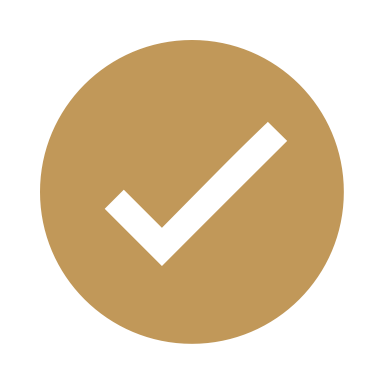 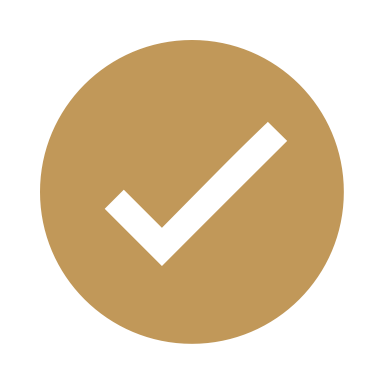 Outsourced to an advertising agency, ...
...
Plan A is expected to cost XX,000,000 $, Plan B XX,000,000 $, Plan C XX,000,000 $, and ....
Use of owned media
Free Plan Offerings
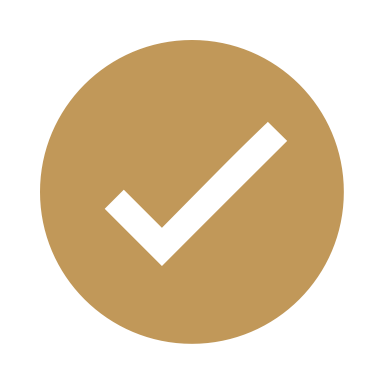 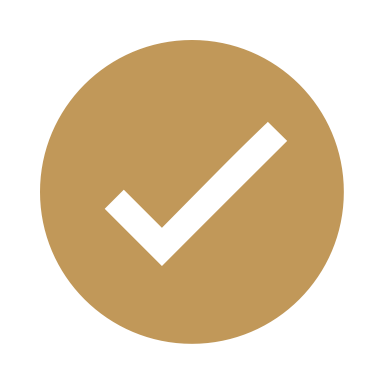 He also focuses on SEO with his own owned media, ・・・・
...
Only some functions are offered free of charge and...
...
Business Overview
2-7. Fees (proposed)
Plan A
Plan B
Plan C
For ◯◯◯◯◯◯ companies
For ◯◯◯◯◯◯ companies
For ◯◯◯◯◯◯ companies
From 50,000 $/month
From 100,000 $/month
From 300,000 $/month
Support Contents 1
Support Details 2
Support Contents 3
Support Details 4
Support Contents 1
Support Details 2
Support Contents 3
Support Details 4
Support Contents 1
Support Details 2
Support Contents 3
Support Details 4
matters that require attention
All prices do not include tax.
The contract is for a minimum of XX months or more.
For ○○, there is an additional cost.
Business Overview
2-8. Competing services
Our main competitors are companies that provide XX type services in XX industry. The most competitive services are XXX Service and XXX Service.
Business Overview
2-9. Reasons for being chosen even as a latecomer
Our experience in the XX area allows us to compete with our competitors. In particular, we have received high evaluations in XXX, XXX, and XXX.
icon
icon
icon
00 years in the 00 area.
R&D and Experience
Easy operation for everyone.
Can be introduced in as little as 00 days
Full support system
Satisfaction with use 0%.
Describe the company's unique strengths that differentiate it from competitors and points that lead to customer benefits.
Describe the company's unique strengths that differentiate it from competitors and points that lead to customer benefits.
Describe the company's unique strengths that differentiate it from competitors and points that lead to customer benefits.
Business Model
3-1. Business model
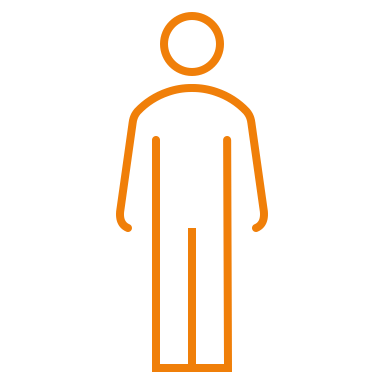 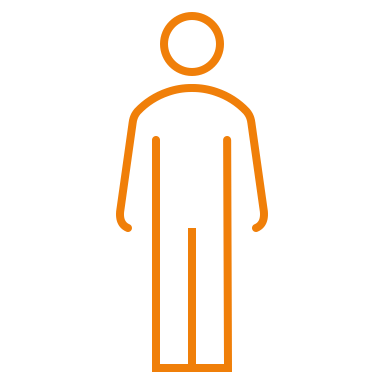 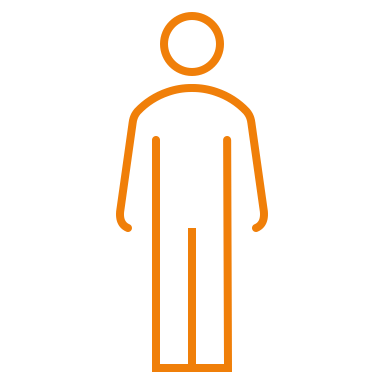 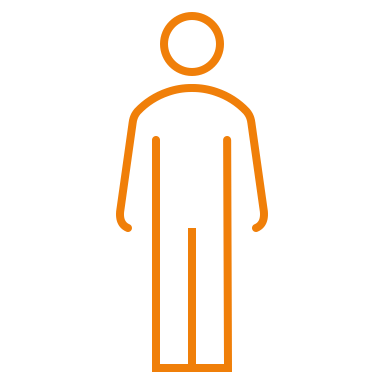 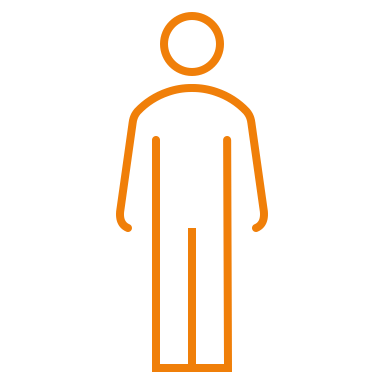 user
Products & Services
Provider
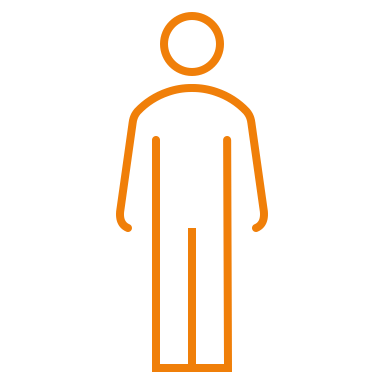 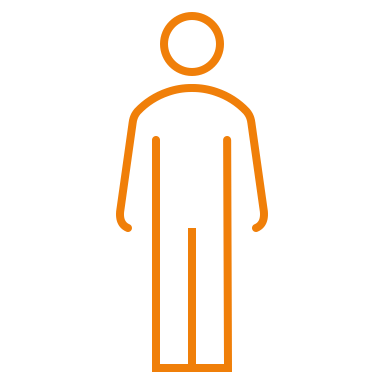 ○○○○○○○
Service
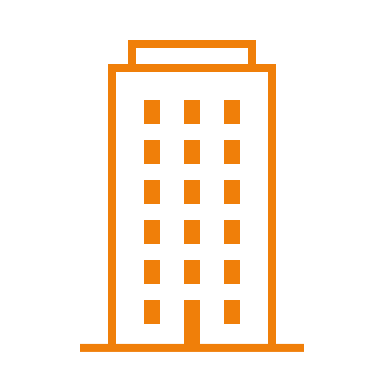 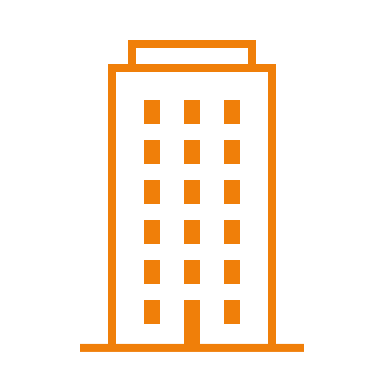 Partially provided
sales
Account restrictions apply
Free Users (Business Companies)
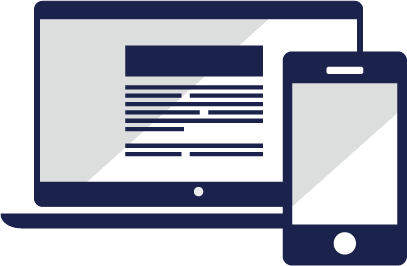 operating expenses
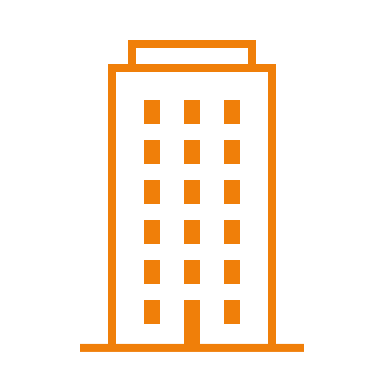 Corporation
○○○○○○○
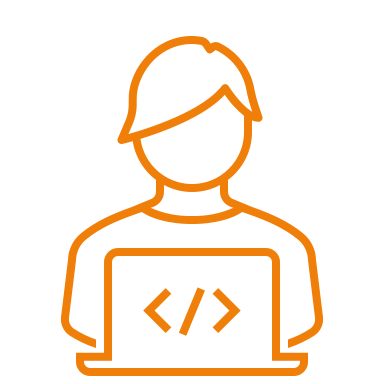 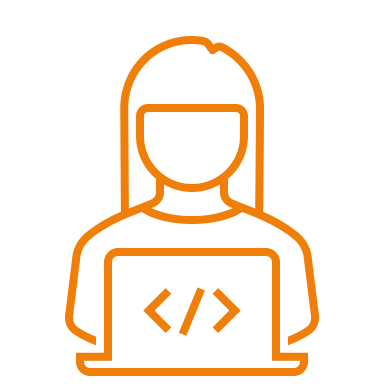 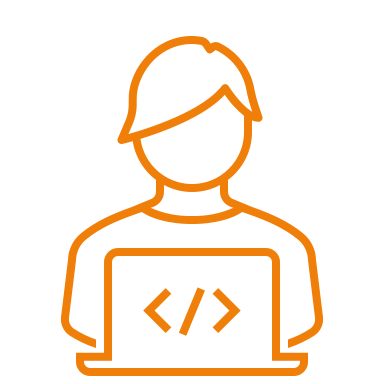 monthly fee
With the addition of features
Expect to increase monthly (unit price)
offer
Up to 5 accounts can be issued
User (Business company)
Adding New Functions
personnel expenses
advertising expenses
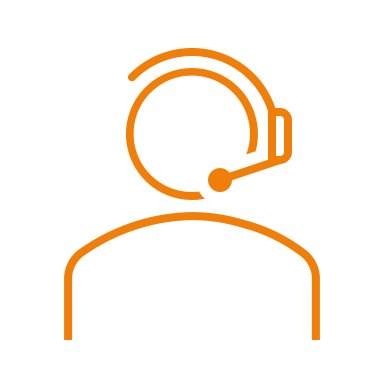 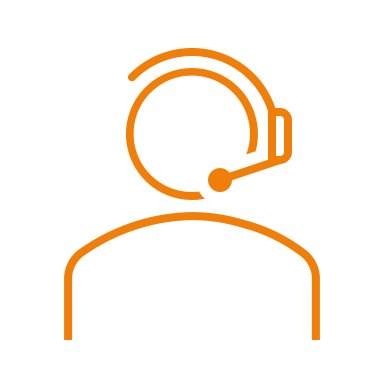 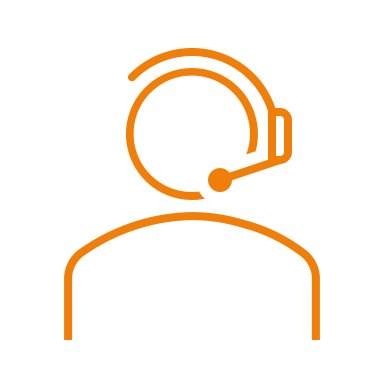 Support Team
Partner
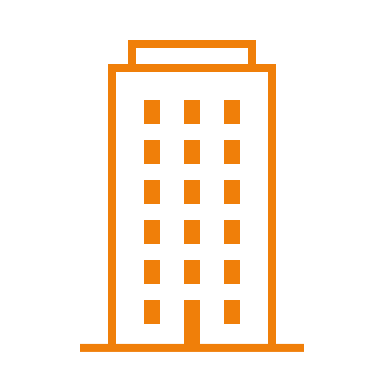 Support
Support
cooperation
Sharing of usage data
Customer Success
engineer
advertising company
Business Model
3-2. Lean Canvas
The business model was organized with a Lean Canvas.
2
4
3
9
1
issue
solution
Unparalleled superiority
Customer Segments
Unique value proposition
I can't do ________.
I want to ________.
I can do ________.
Streamlining the ____________.
I can do ________.
Improvement of ____________.
Supervised by XXX experts
Possesses XXX functionality
XXX administrator
XXX Business Manager
5
7
High-level concept
substitute article
Key Indicators
channel
early adopter
XX-ization of XX operations
XXX person in charge
XXX Team Sales
Percentage of XX achieved
Apply for ○○○○
○○○○Advertisement
XXX Seminar
circle service
○○○○ Services
8
6
Cost Structure
Revenue Stream
Initial installation fee xxxx $, membership fee xxxx $
Revenue of XXXX $ per transaction (assuming XX% commission on XX merchandise)
Revenue of XXXX $ per contract (assuming XX months of contract)
Personnel expenses: XXXX $ (**** for XXXX)
Development cost: xxxx $
Advertising cost: XXXX $ (*Includes the cost of XXXX)
Business Model
3-3. Prospective customer interview sheet
We interviewed 00 prospective clients about their issues.
Prospective Client Interview Sheet:https://sasalinc.com/article/biz-trip/#:~:text=Prospects%2DInterviewSheet-,Download,-Make%20the%20attached
Business Model
3-4. Examples of purchases by prospective customers
The selection criterion was "the ability to do ○○○○" and introduced the services of XX company, which is also highly recognized. Although XX is inadequate, we continue to use it because it has led to XX results.
Road Map
4-1. Market size
The size of the market for XX services as of 20XX. It is expected that XXX will expand and XXX will contract in the future.
○○ Total market size
Domestic companies xx companies/xxx $
note 1
Market size limited to our target
Domestic companies with less than 1,000 employees xxx companies/xxx $
*2
20XX Acquisition Targets
Company/$○○
*3
1 Reference from "00000000000000000000 (name of document)
2 Estimated independently by the Company from "00000000000000000000000000000000 (name of document)".
3 Actual results for FY20XX
Road Map
4-2. Roadmap (medium- to long-term vision)
Final goal is Acquisition of ◯◯◯◯◯◯ and realization of ◯◯◯◯.
Road Map
4-3. Roadmap (short-term vision)
In STEP 1, 0000 is implemented; in STEP 2 and beyond, the following are key points.
STEP 1
Fat month of 20XX - Fat month of 20XX
STEP 2
Fat month of 20XX - Fat month of 20XX
STEP 3
Fat month of 20XX - Fat month of 20XX
○○○○○
starting up (e.g. business, computer)
○○○○○
Operational Stability
○○○○○
Company-wide sales expansion
Main Implementation
XXX Hearing
Research and verification of ○○○○○
XXX collaboration
Automation of ________.
Proposal for ________.
Improvements to ○○○○○ etc.
Main Implementation
Early launch of the XX project
Further automation of ○○.
Utilization of accumulated data
XXX report
Ongoing investigation of ____, etc.
Main Implementation
Creation of a system that takes into account ____.
○○ Conduct in-house training
○○ Establishment of a dedicated person in charge of operation and maintenance Establishment of a full-time person in charge
Implementation of ____, etc.
Financial Plan
5-1. Sales plan
The target number of contracts for 20XX is XXXX. To achieve this goal, we need to acquire leads and increase the number of business negotiations.
Financial Plan
5-2. Profit-and-loss plan
We have developed a profit and loss plan for the year 20XX. We aim to be profitable in the next 00 months.
Picture: Profit and Loss Excel
Financial Plan
5-3. Best and worst case scenarios
The best scenario is assumed to be achieved with a 20% increase and the worst scenario with a 20% decrease. The next slide explains how to recover from approaching the worst-case scenario.
22
Financial Plan
5-4. Worst-case scenario recovery study measures
Factor Examination of Worst-Case Scenarios
Measures to address worst-case scenario factors
Due to the following factors
We are behind schedule.
By XXX
Implement recovery of delays
To expand the number of XXX
Further expansion of leads is needed
Implement measures at ○○○○○,
Improved XX number of XX%.
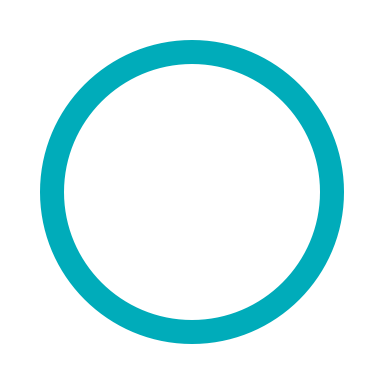 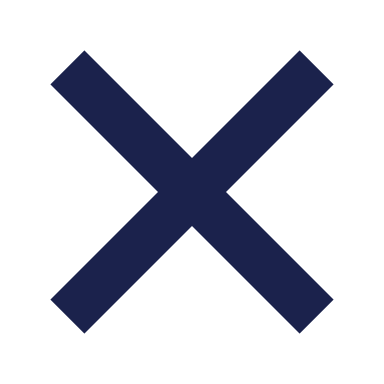 Unable to concentrate on XXX operations,
Failure to address ____ to customers.
Implement measures at ○○○○○,
Improved XX number of XX%.
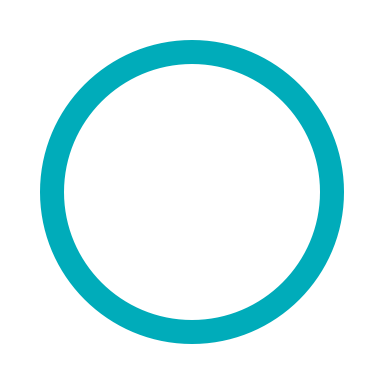 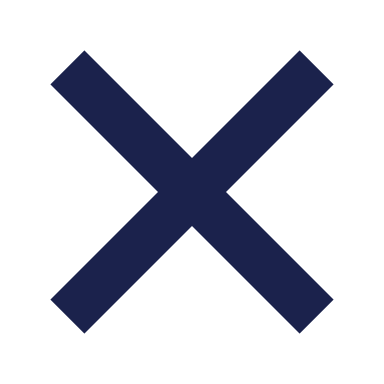 XXX is not under control of XXX and
Know-how is not accumulated within the company
Implement measures at ○○○○○,
Improved XX number of XX%.
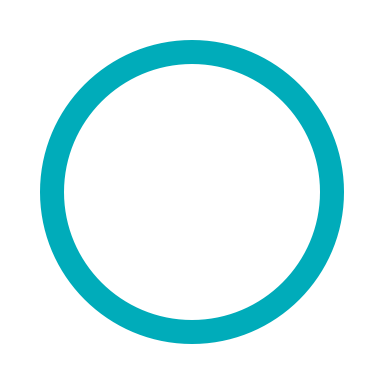 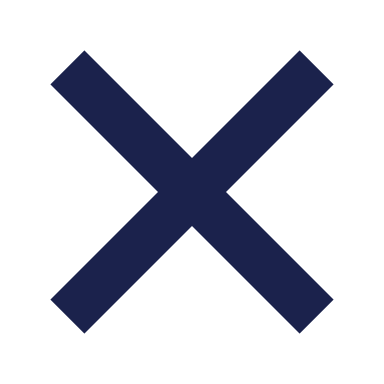 Lack of ____________ personnel
Implement measures at ○○○○○,
Improved XX number of XX%.
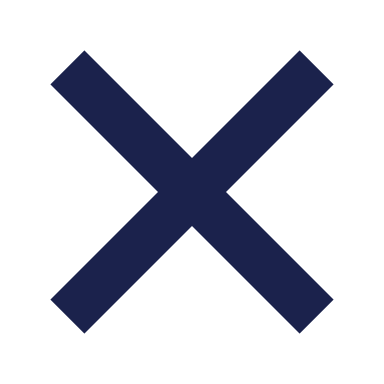 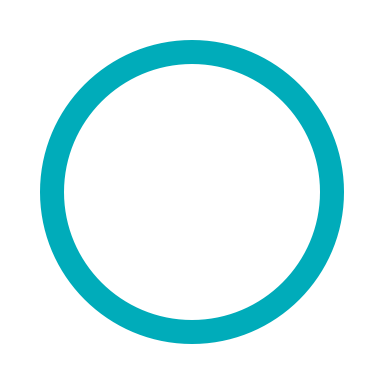 Sales Targets
6-1. Sales targets and indicators
Number of contracts
Fat Fat Fat Company
Sales amount
Fatty $
Sales Targets
6-2. Set sales and marketing targets for FY202*.
Acquisition of potential customers
Cultivate prospective customers
case management
Contract continuation/addition
Number of prospective customers 0
Number of projects 0
Number of visitors 0
Number of orders received 0
Renewal rate 00
Acquisition rate 00
Deal closing rate: 00%.
Order receipt rate 00
Number of prospective customers 0
Number of projects 0
Number of orders received 0
Number of continuations 0
Budget Plan
7-1. Initial: list of required investments and costs
Set an initial budget of ◯◯◯◯.
Budget Plan
7-2. After business continuity: list of required investments and costs
Set the budget for business continuity at ◯◯◯◯.
Implementation System
8-1. Point
Key points of the organizational structure
Key Points of Human Resource Management
Cooperation with existing departments
Appointment of external personnel (outsourcing)
New KPIs were established for existing business divisions as contribution indicators. A mechanism was established to increase communication between divisions, and ...
In a company with inadequate resources, it may be practical to hire some outside personnel...
Organization under the direct control of 00
00Implementation of evaluation system
To enable rapid decision-making, the New Business Division will be under the direct control of 00 and ・・・・
For members who are concurrently engaged in existing businesses, the 00 evaluation system will be introduced to...
0x00
0x00
00000000000000000000000000000000000000000000000000000000000000 ・・・・
00000000000000000000000000000000000000000000000000000000000000 ・・・・
Implementation System
8-2. Project structure
The project will have the following structure
one's company
outsourcing
project manager
○○○○
Sales Manager
○○○○
In charge of ________.
○○○○
In charge of ________.
○○○○
In charge of ________.
○○○○
In charge of
○○○○
In charge of ________.
○○○○
Implementation System
8-3. Project structure after business expansion
The project will have the following structure
one's company
outsourcing
project manager
○○○○
Logistics Division
○○○○
CS Team
○○○○
Sales Manager
○○○○
In charge of ________.
○○○○
In charge of ________.
○○○○
In charge of ________.
○○○○
In charge of ________.
○○○○
In charge of ________.
○○○○
Implementation System
8-4. Division of roles
The following role assignments are expected
Implementation System
8-5. Division of roles after business expansion
We are considering the following division of work after business expansion.
*Content: articles, videos, white papers, etc.
Implementation System
8-6. Positioning of new business divisions
board member
president (e.g. of a company)
New Business Division
Corporate Planning Office
0x00
operations department
0x00
operations department
0x00
operations department
0x00
operations department
Schedule
9-1. Overall schedule
The following schedule is being considered
Schedule
9-2. Execution process chart
Schedule
9-3. List of items to be implemented
Prioritize measures in terms of feasibility, immediacy, and cost-effectiveness.
Withdrawal Criteria
10-1. Withdrawal criteria
If the following criteria are not met, the project will be withdrawn
Quantitative Standards
Qualitative Criterion
If the company does not turn a profit in a single month in month XX.
If future business expansion is not expected
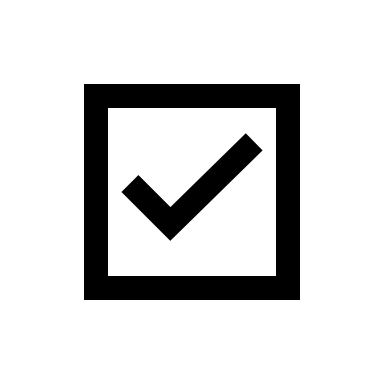 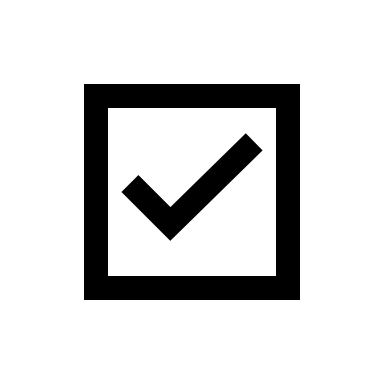 If less than 50 companies are under contract in the ○○th month
For ○○○○○○
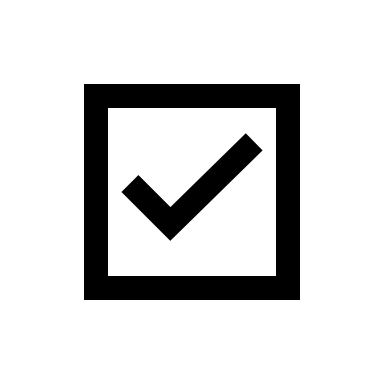 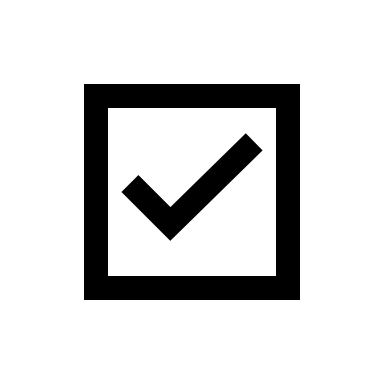 For ○○○○○○
For ○○○○○○
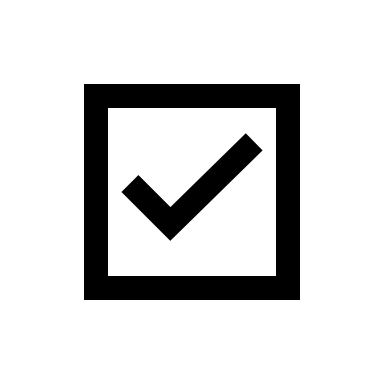 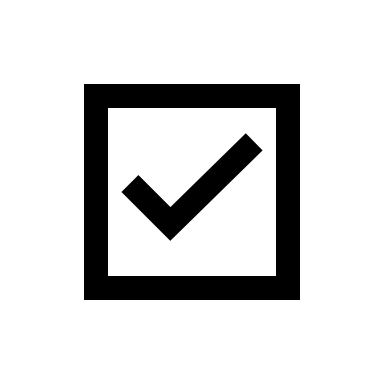 Assumed risk
11-1 Assumed Risks and Countermeasures
internal factor risk
Response and preventive measures
Occurrence of power harassment
Cannibalization with existing businesses
Leakage of customer information
Changes to ◯◯◯◯◯◯◯◯◯◯
Conduct harassment training
Re-define target customers
Vulnerability inspections and periodic updates of in-house systems
Implementation of ◯◯◯◯◯◯◯◯
External Factor Risk
Response and preventive measures
Changing market needs
Disasters such as earthquakes and extreme weather events
Occurrence of ◯◯◯◯◯◯◯◯◯◯
Conduct periodic market research
Formulation of BCP (Business Continuity Plan)
Implementation of ◯◯◯◯◯◯◯◯◯◯
Assumed risk
11-2. Prioritization of assumed risks
Significant impact on business
❸ Cannibalization with existing business
❹ Leakage of customer information
Change in market needs
❷ Disasters such as earthquakes and extreme weather events
Uncertainty is high.
Low uncertainty
❺ Occurrence of power harassment
❻ XXXXXXXXXXXXX
Occurrence of ❼ 00 00 00 00 00
Small impact on business
Priority
SASAL, INC
Company Profile
*Feb 2024 Status
SASAL, INC is a strategic consulting firm founded in 2022. The firm is headquartered in New York, USA, and has a subsidiary in Tokyo, Japan.
Management Philosophy
Overview
SASAL, INC
Past Case
Those are the past cases of SASAL, INC.
SASAL, INC
Sector
Reference
Those are the Sector details there are 11 Sector in the world.
https://www.spglobal.com/spdji/en/landing/investment-themes/sectors/
SASAL, INC
Sector
Reference
Those are the Sector details there are 11 Sector in the world.
https://www.spglobal.com/spdji/en/landing/investment-themes/sectors/
SERVICE
Project Flow
Those are the next actions the most new next action is written on the top side. The legend is written on the right-top side of this page. This page is renewed by following the status of the Project.
Repetition
If you have questions, please get in touch with us.
representative@sasalinc.com

Thank you for reading this document.